Emotions and Robotics with Video Analytics
Gökhan Akçapınar, PhD.
Self introduction
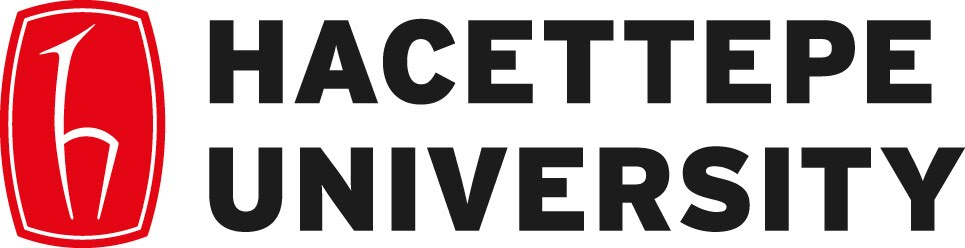 2020: Associate Professor: Computer Education and Instructional Technology Department, Hacettepe University, Turkey
2018: PostDoc: Learning and Educational Research Unit, Kyoto University, Japan
2014: PhD in Educational Technology (Developing early warning system for At-Risk students)
2010: Visiting Researcher: University of Groningen, Netherlands
2007: Master: Computer Education and Instructional Technology Department, Hacettepe University, Turkey
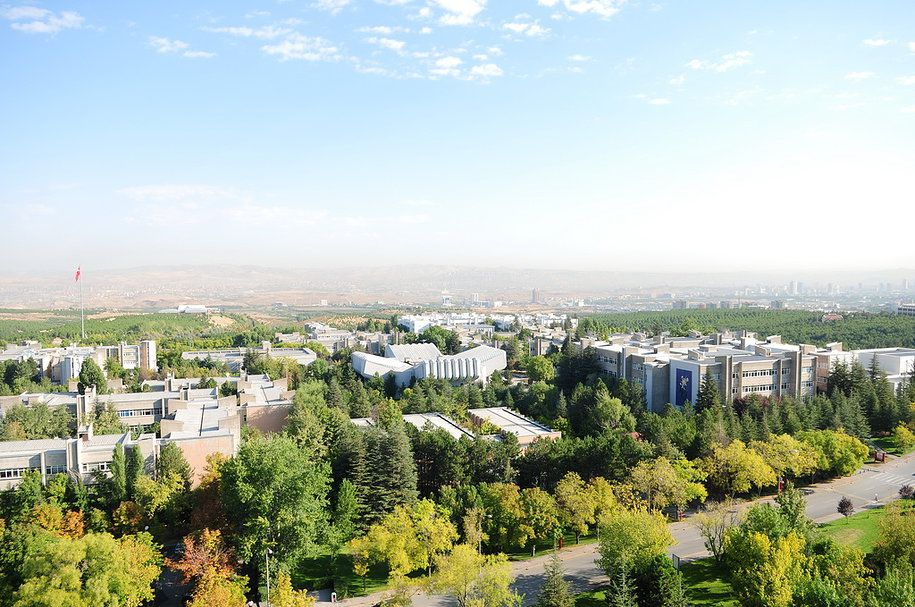 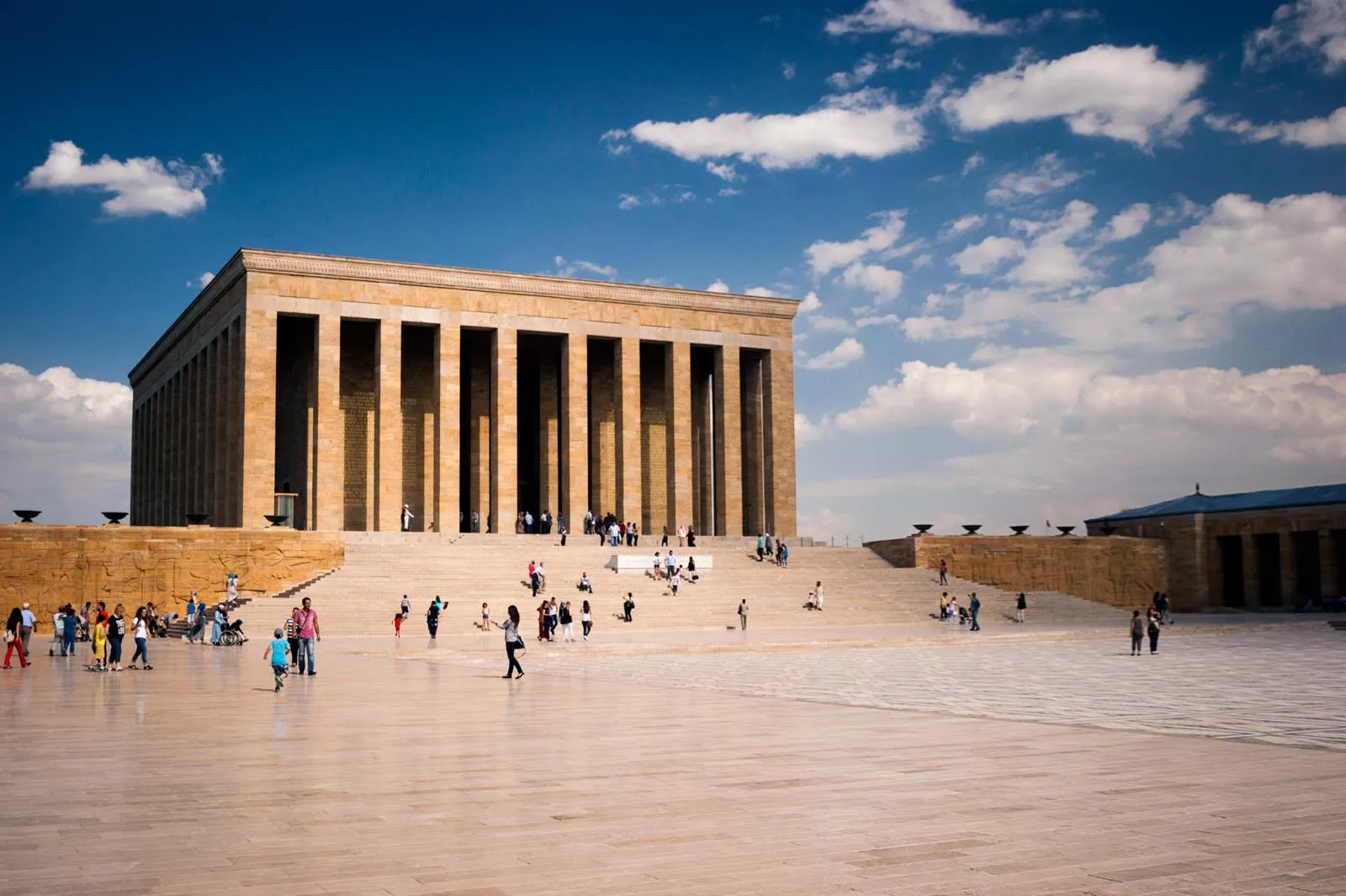 2
Agenda
Affect (emotions) detection
Video analytics
Video log analysis
Computer vision based analysis
Turkey case study: engagement detection (initial results)
Future studies
Objective
Trying to understand students’ affective states/emotions while they are engaging robotic activities through multi modal video analytics.
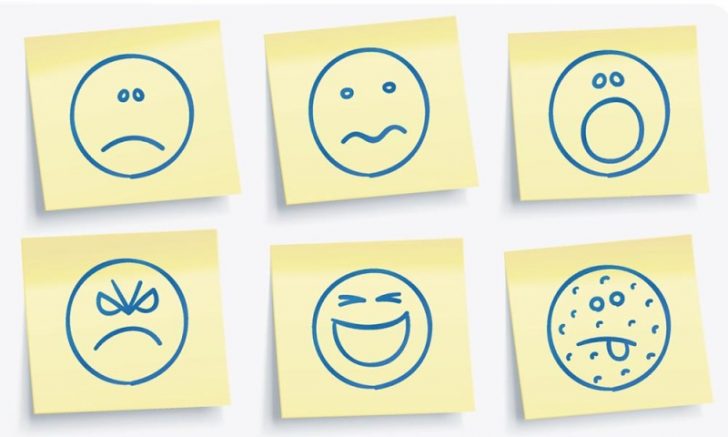 Affect detection
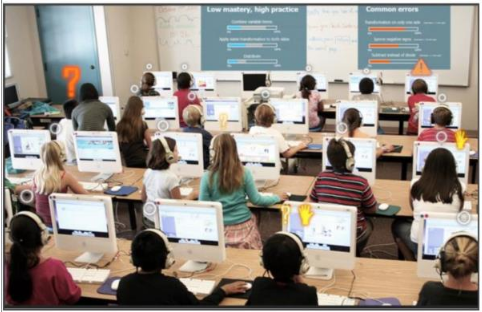 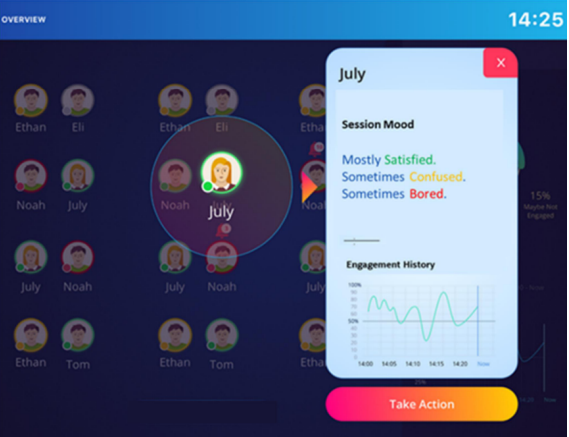 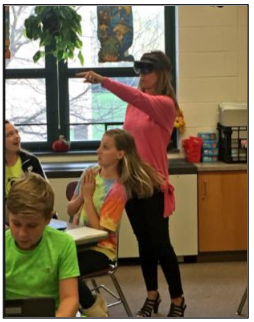 Aslan et al., 2019
Holstein et al., 2018
Affect detection methods (my interest)
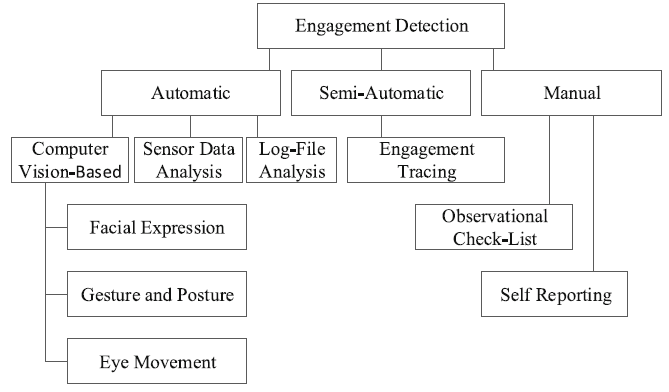 Affect Detection
Dewan, M.A.A., Murshed, M. & Lin, F. Engagement detection in online learning: a review. Smart Learn. Environ. 6, 1 (2019). https://doi.org/10.1186/s40561-018-0080-z
Case study
Moodle
5 short videos
45 students
~20,000 rows of logs
Data collection tool
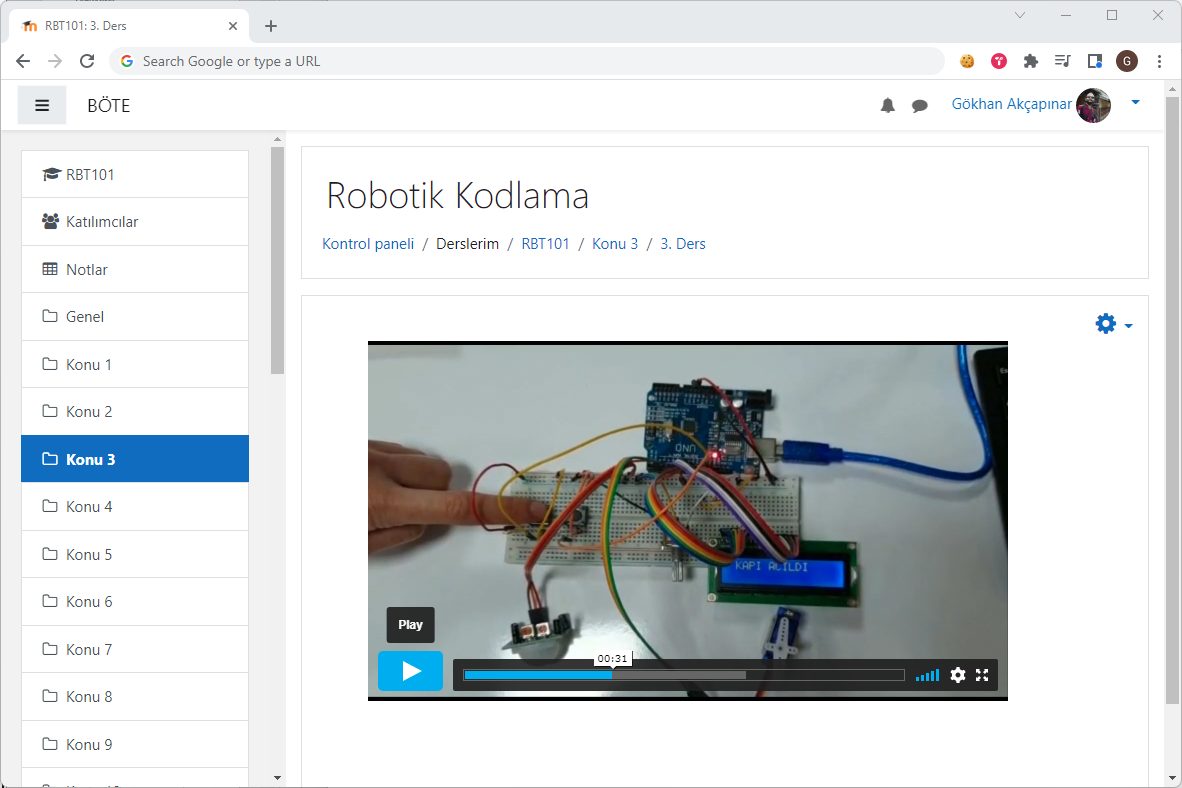 Multimodal data collection
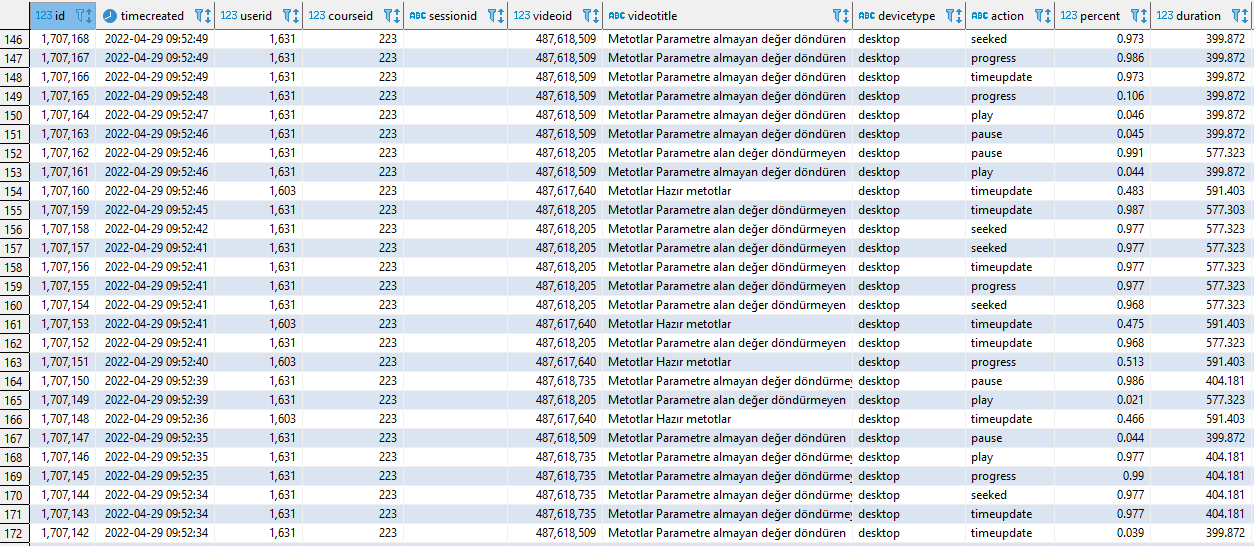 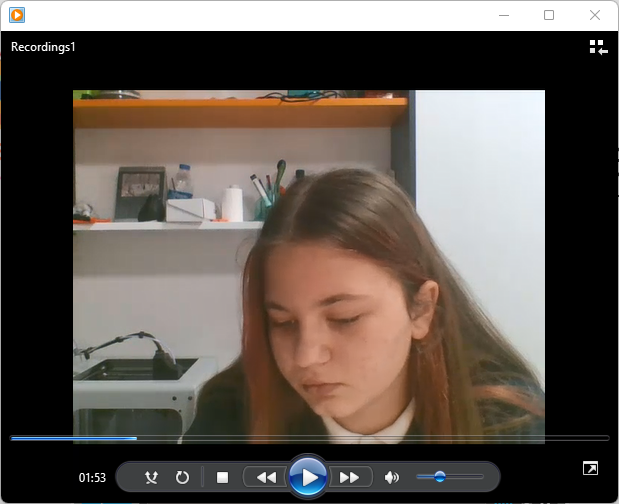 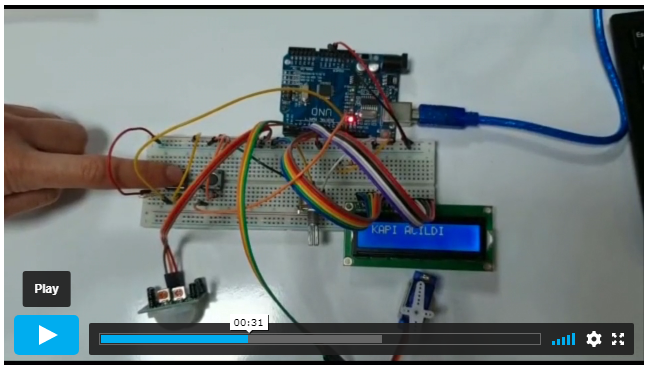 Video logs
Screen recording
Students’ face and posture
Video logs
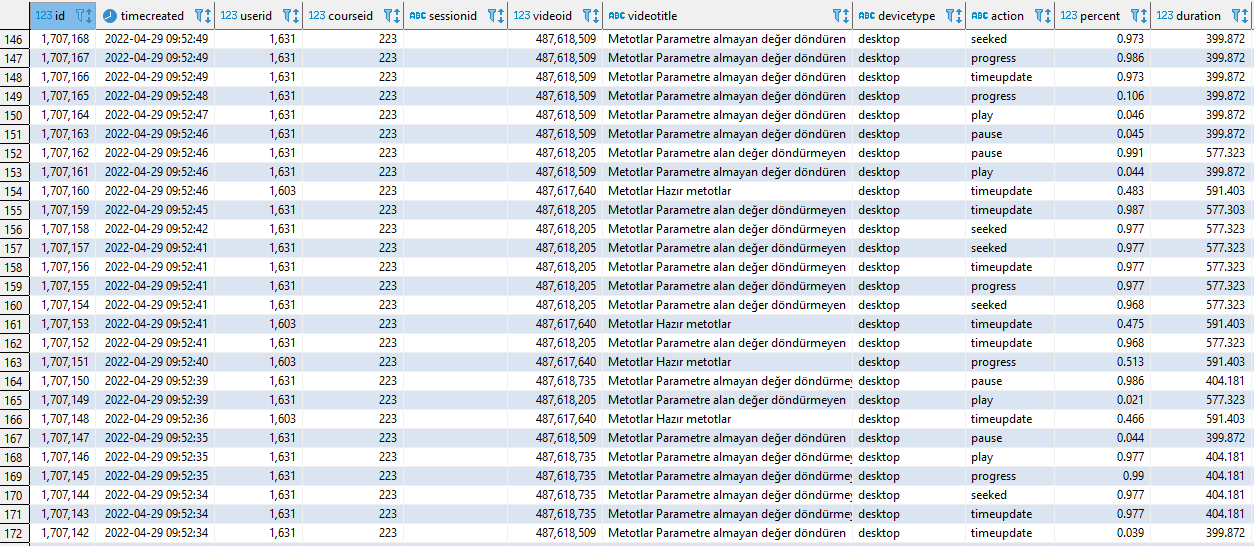 Log file analysis
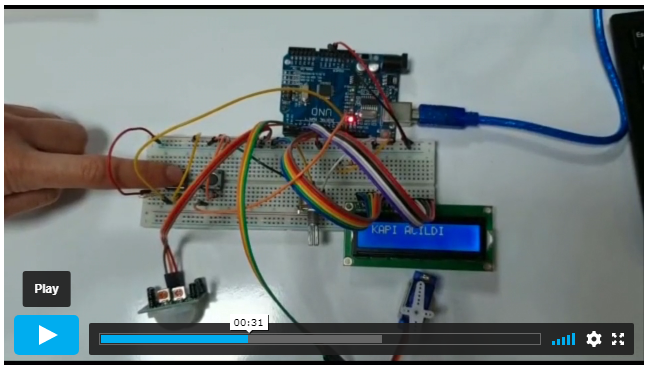 Learning Analytics
Learning analytics is the measurement, collection, analysis and reporting of data about learners and their contexts, for purposes of understanding and optimising learning and the environments in which it occurs (SOLAR, 2012).
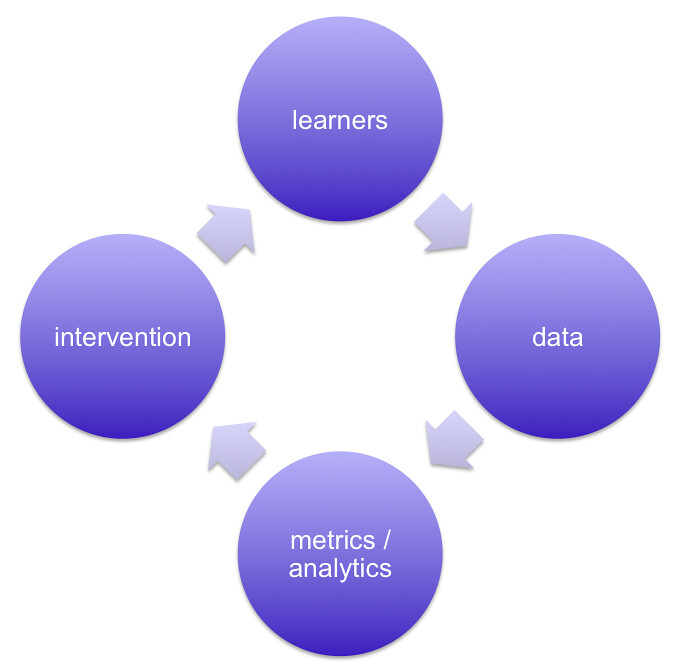 Learning Analytics Cycle (Clow, 2012)
Data analysis
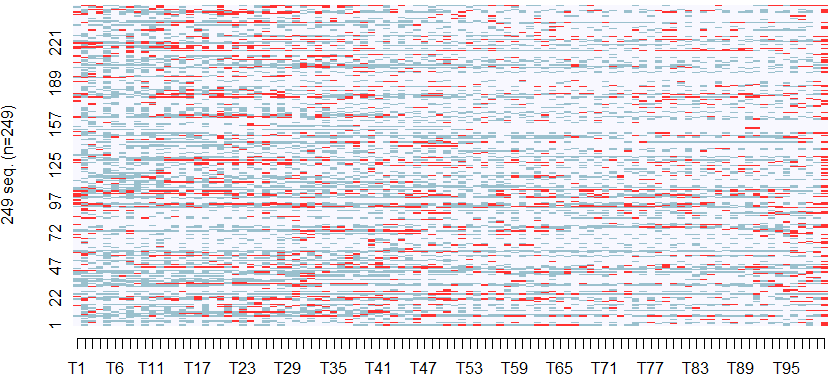 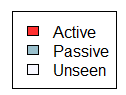 Clustering of video sessions
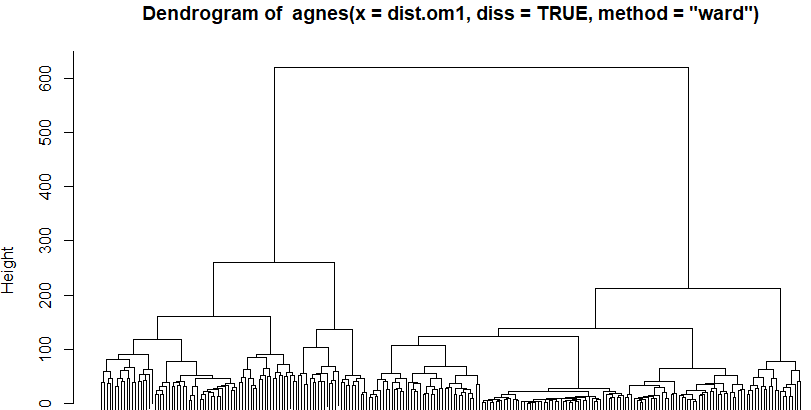 Cluster 1
Cluster 2
Clustering of video sessions
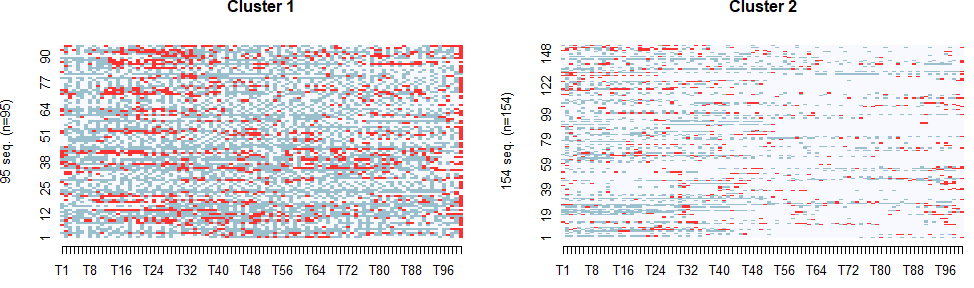 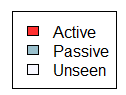 Results
Process model of clusters
Cluster  1
Cluster  2
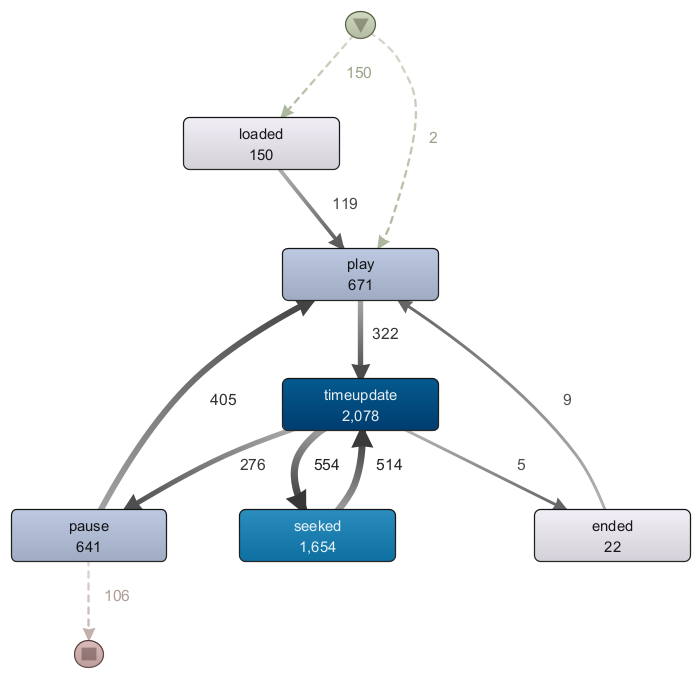 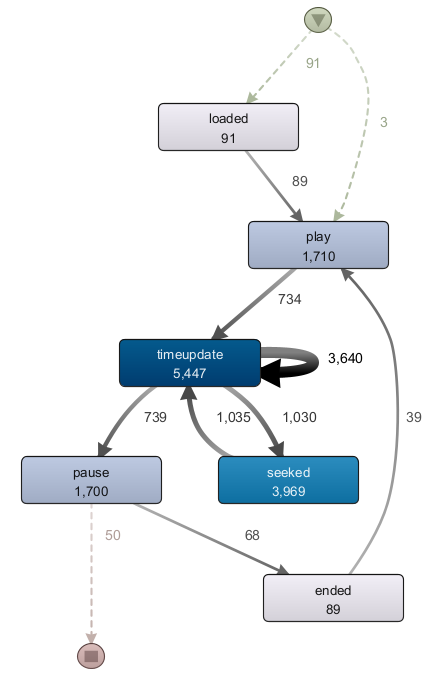 Conclusions
Helping students
Personalized learning
Helping teachers
Class orchestration
Developers, instructional designers
Developing better tools, better learning environments
Computer vision based approach
Thank You!
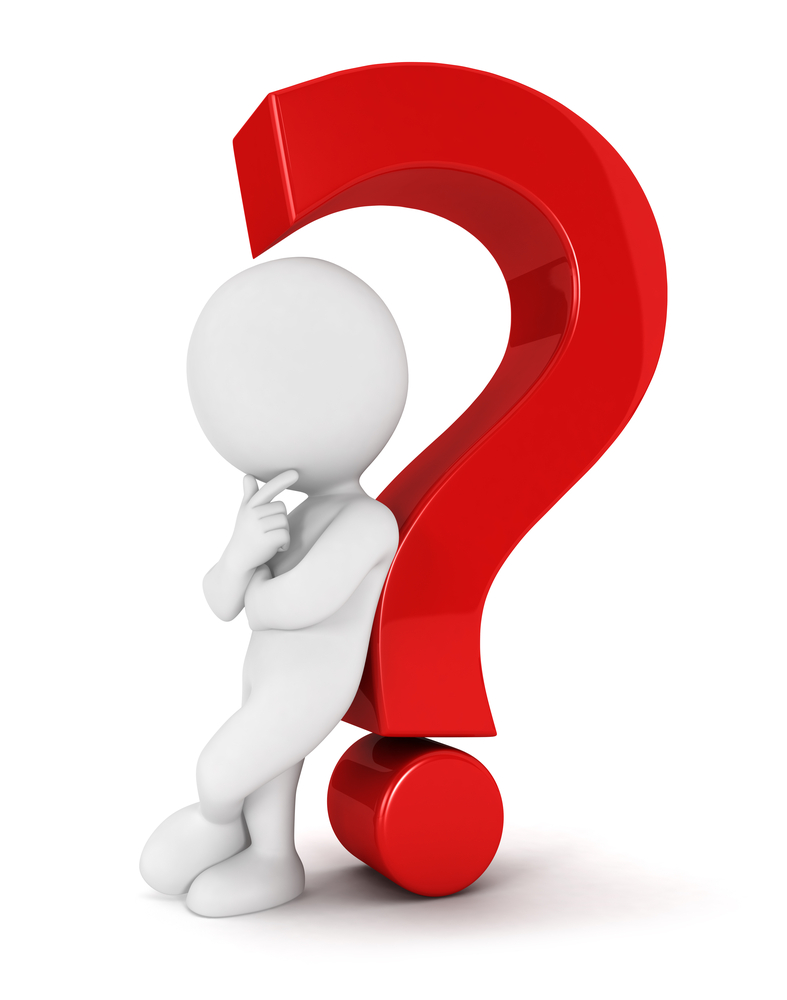